Zentangles
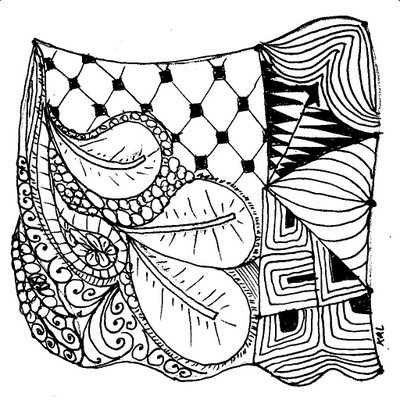 We will be incorporating Zentangles into our first project

You will practice the Zentangle Technique before you apply it to your artwork
Zentangles
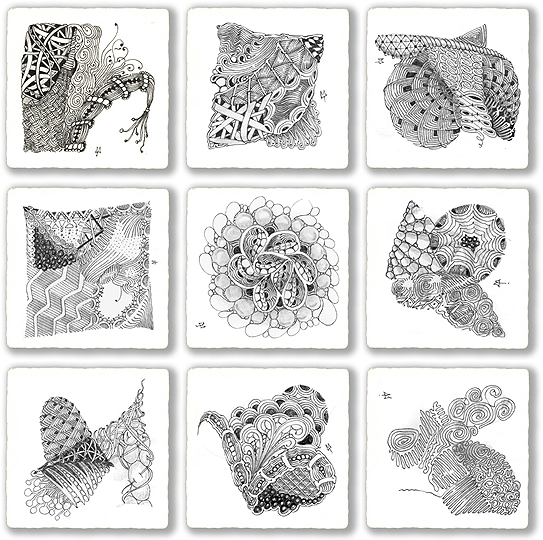 A Zentangle is an abstract drawing created by using repetitive patterns.
It is usually structured within a certain shape.
Drawing a Zentangle is entertaining, relaxing, and a great way to express yourself creatively.
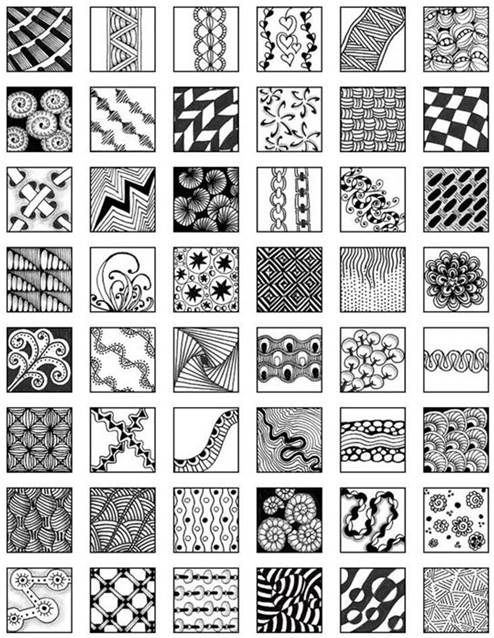 Zentangles can be inspired by many things.
Nature, wildlife, inanimate objects… the possibilities are endless.
Even though they are inspired by these things, they are abstract and are not specific drawn objects.
[Speaker Notes: Tangles can be inspired by many things.  Nature, wildlife, inanimate objects… the possibilities are endless.  Often, Zentangle artists name their tangles.  Can you tell what some of tangles are inspired by?]
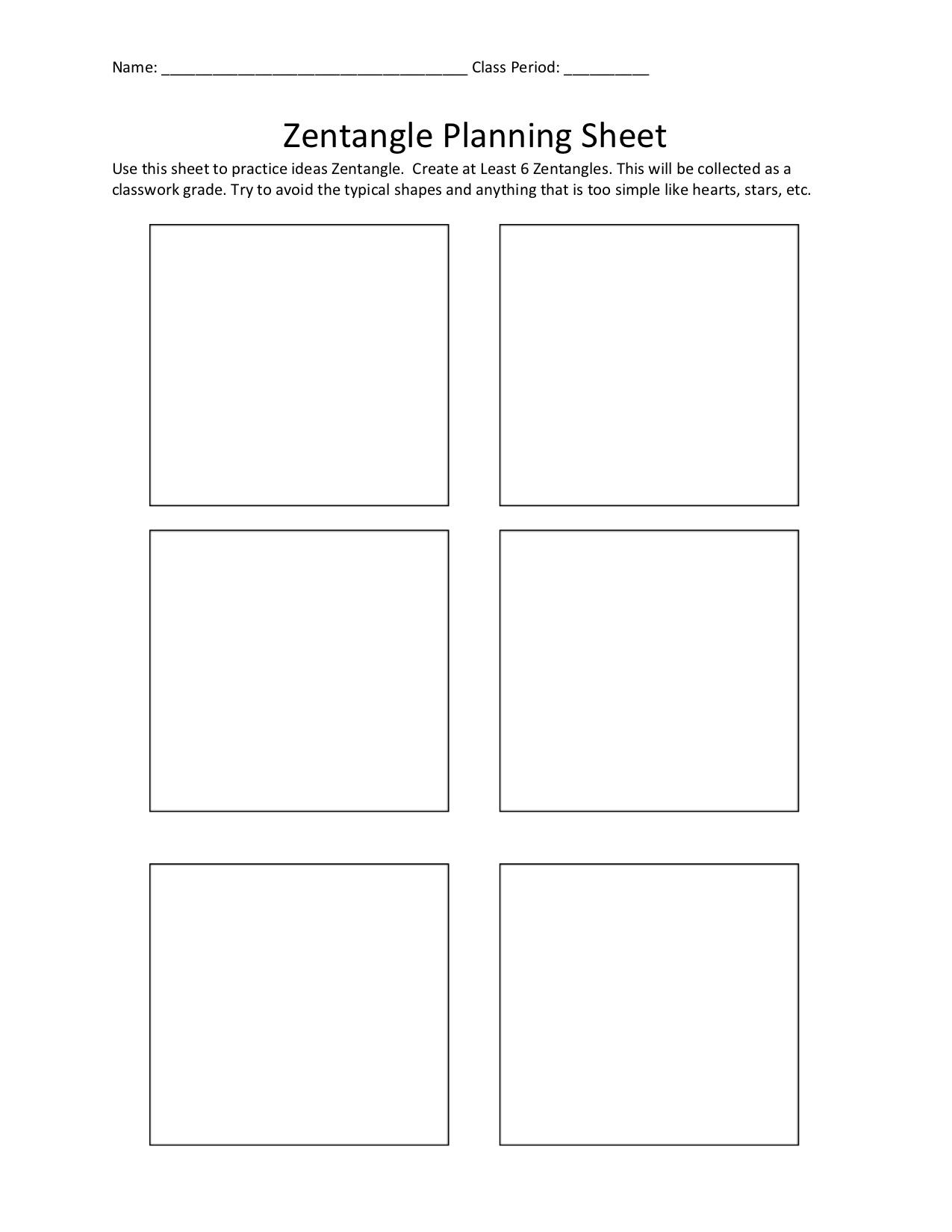 You will be practicing Zentangles on a practice sheet

Practice at least 6 different Zentangles.
This practice sheet will be handed in for points.
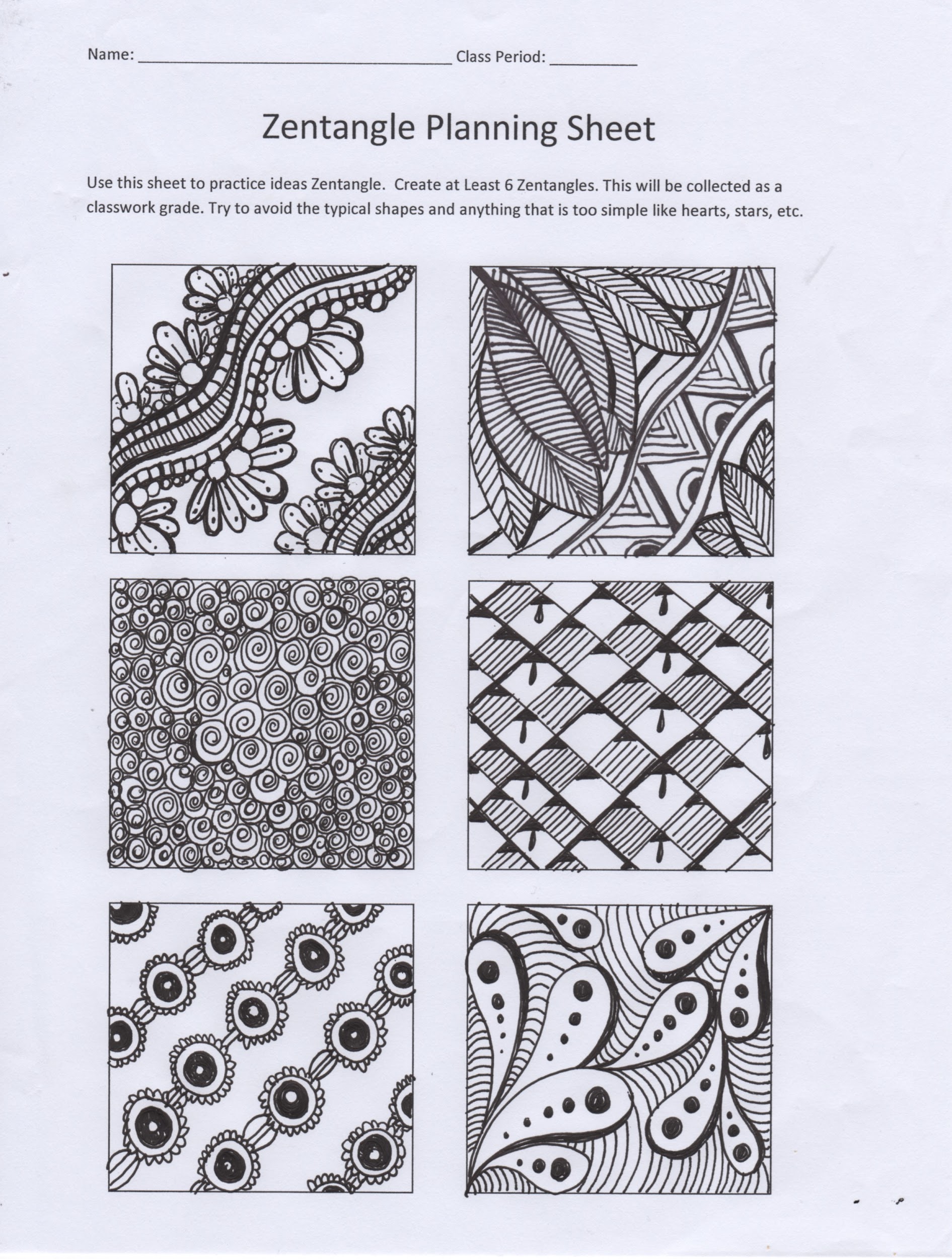 You can use pencil,  but using a black thin marker is recommended to help you commit to your lines and designs
If you mess up, just go with it!!
NO WHITE OUT!!!!!!
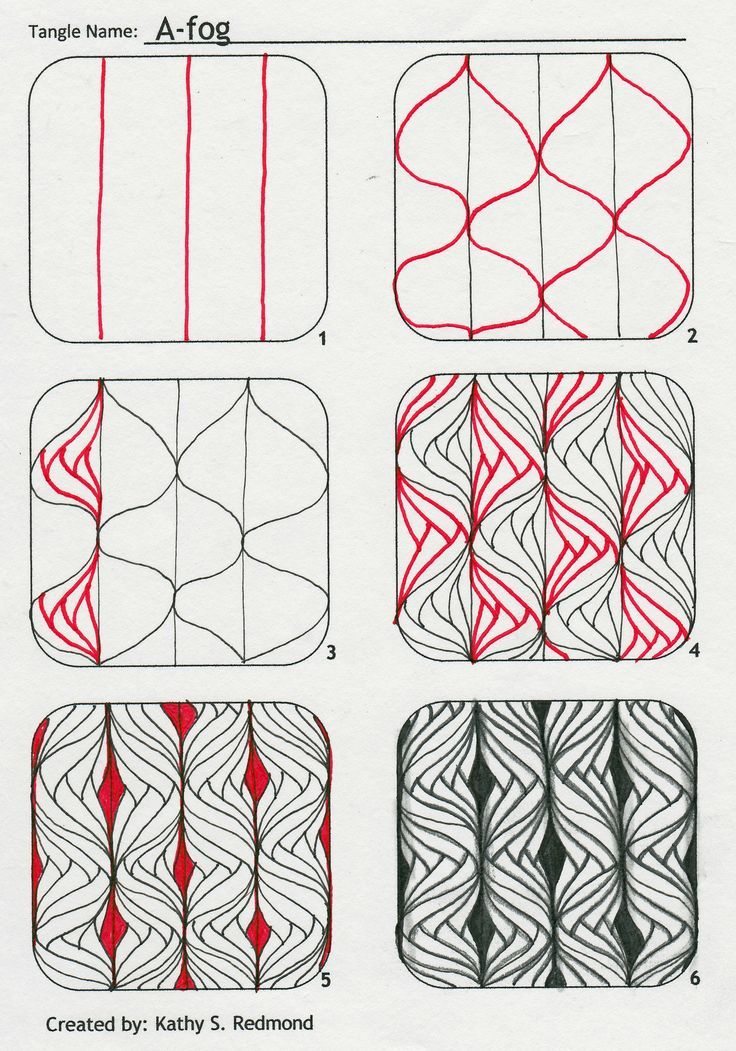 Tips for Zentangles:
Let it flow
It’s not Perfect
DO NOT USE A RULER!!
You can google Zentangle examples or How-to Zentangle
There are MANY examples is this slideshow to inspire you
I am looking for time and effort - no rushing
NO!!! TOO SIMPLE!!
YES!! LOTS OF DETAILS
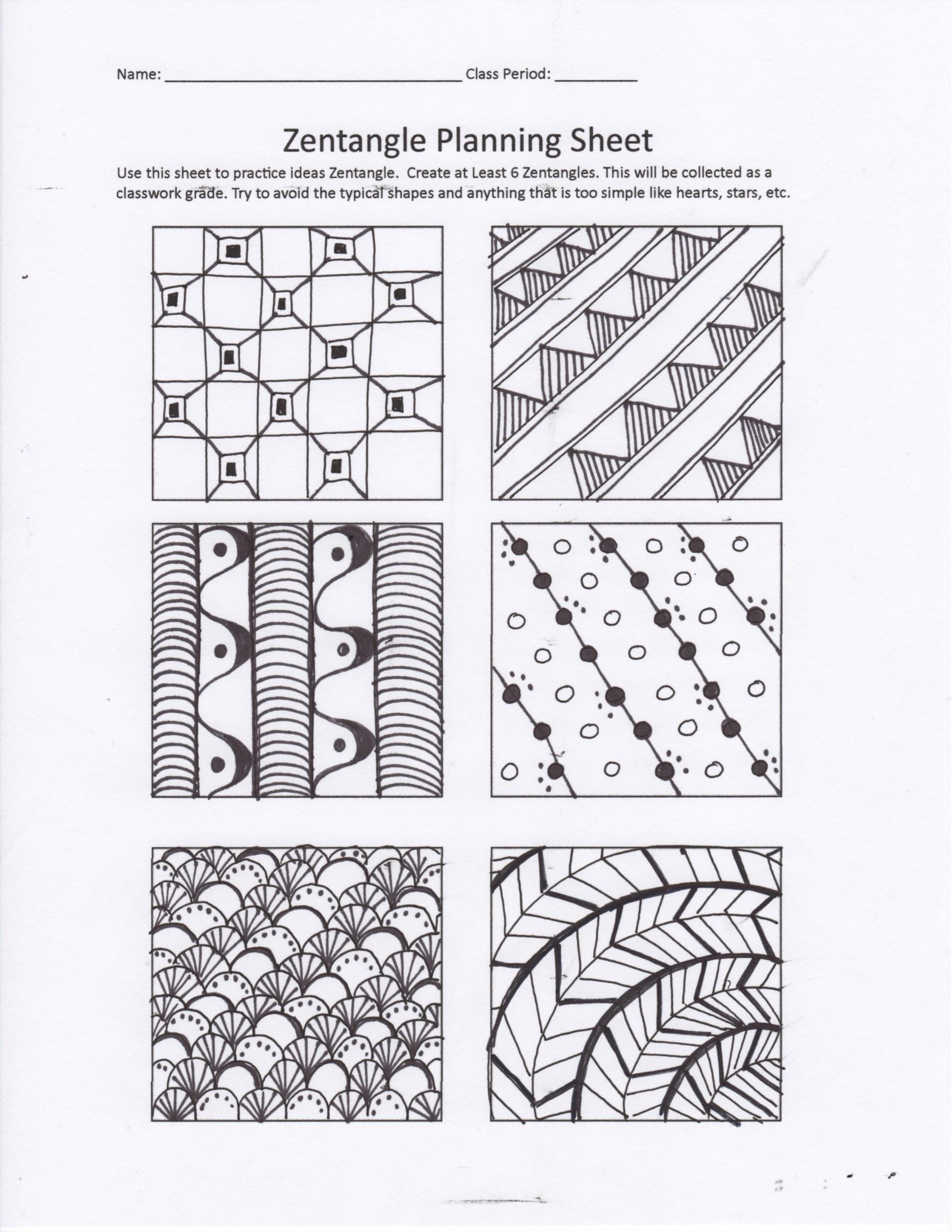 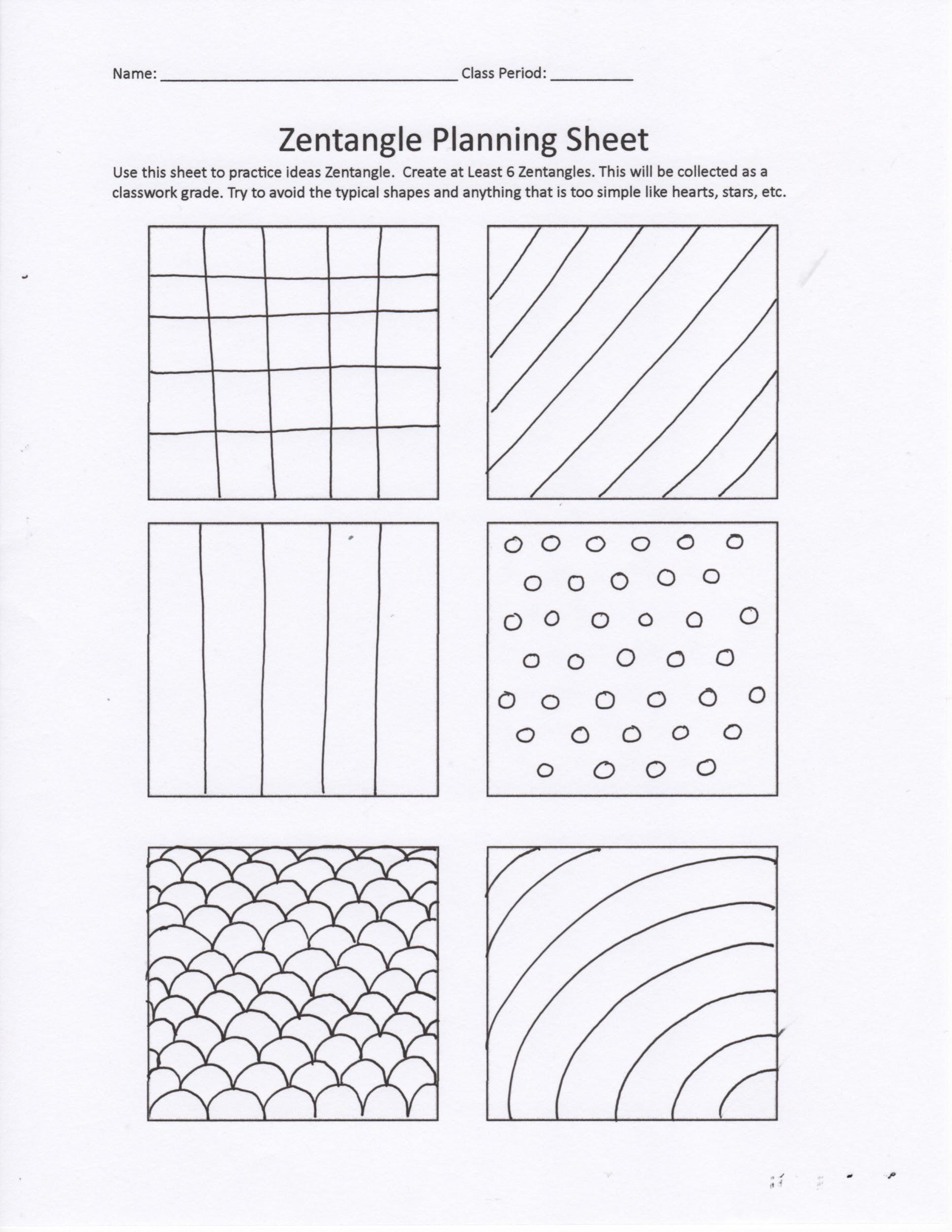 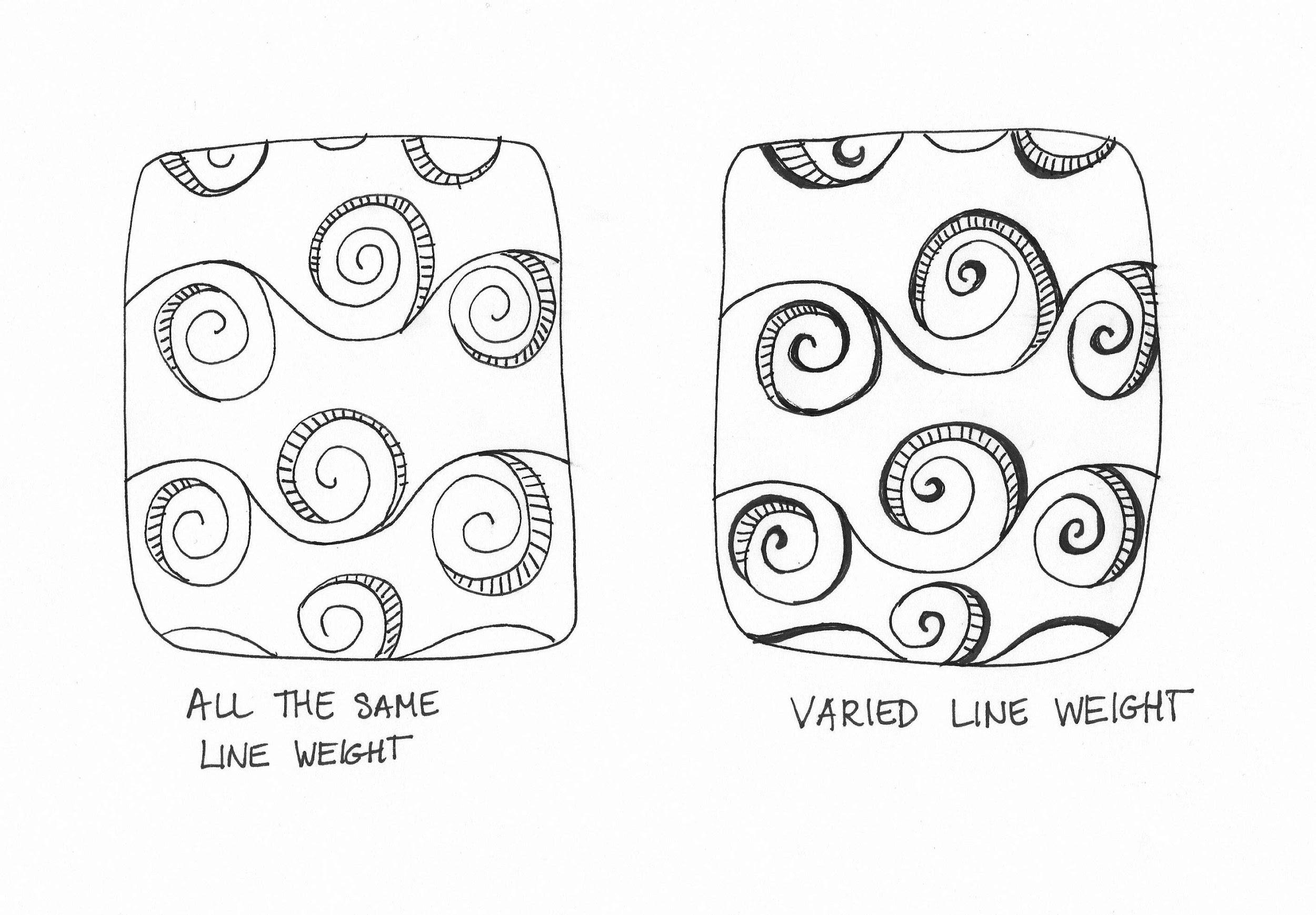 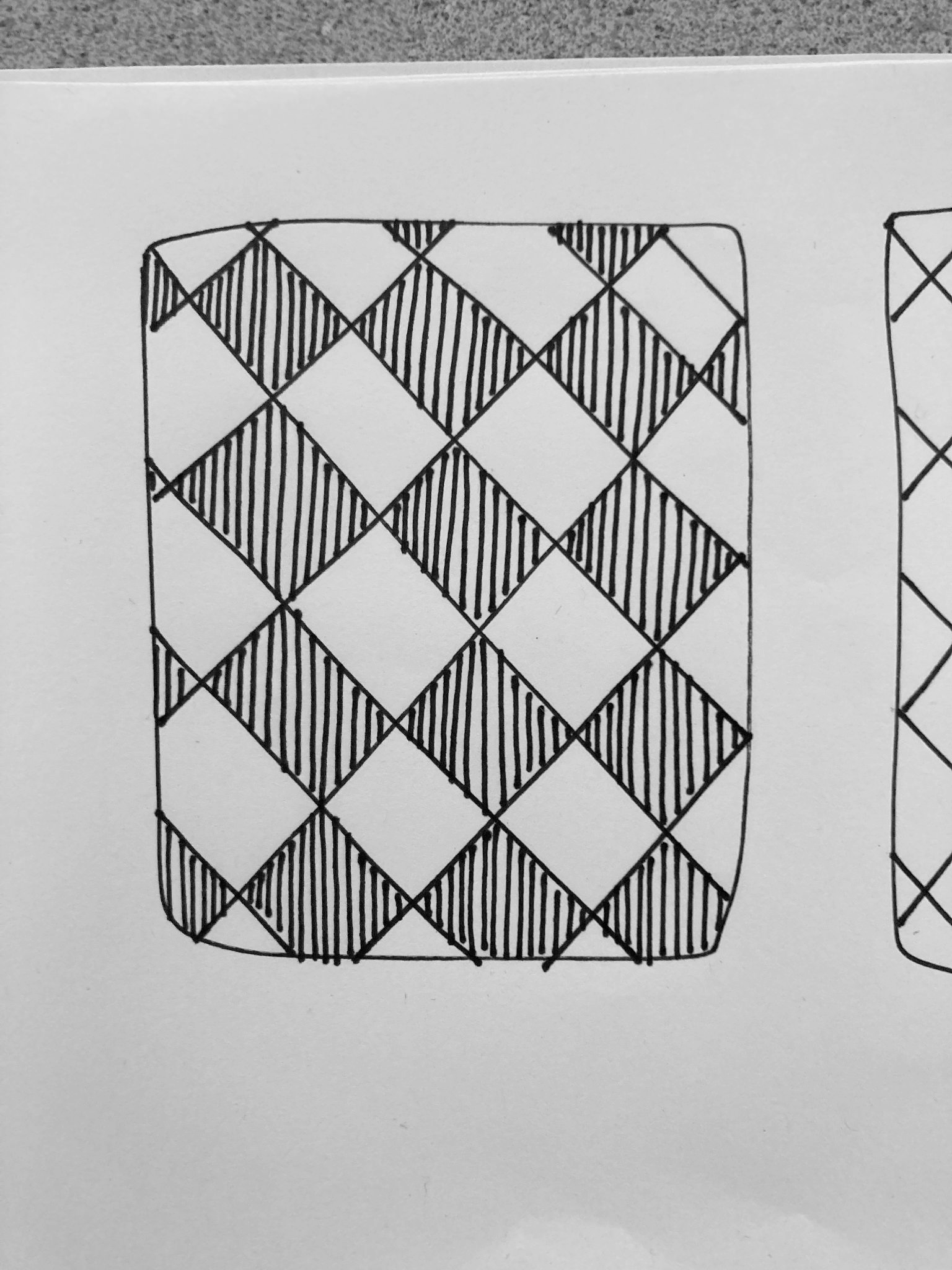 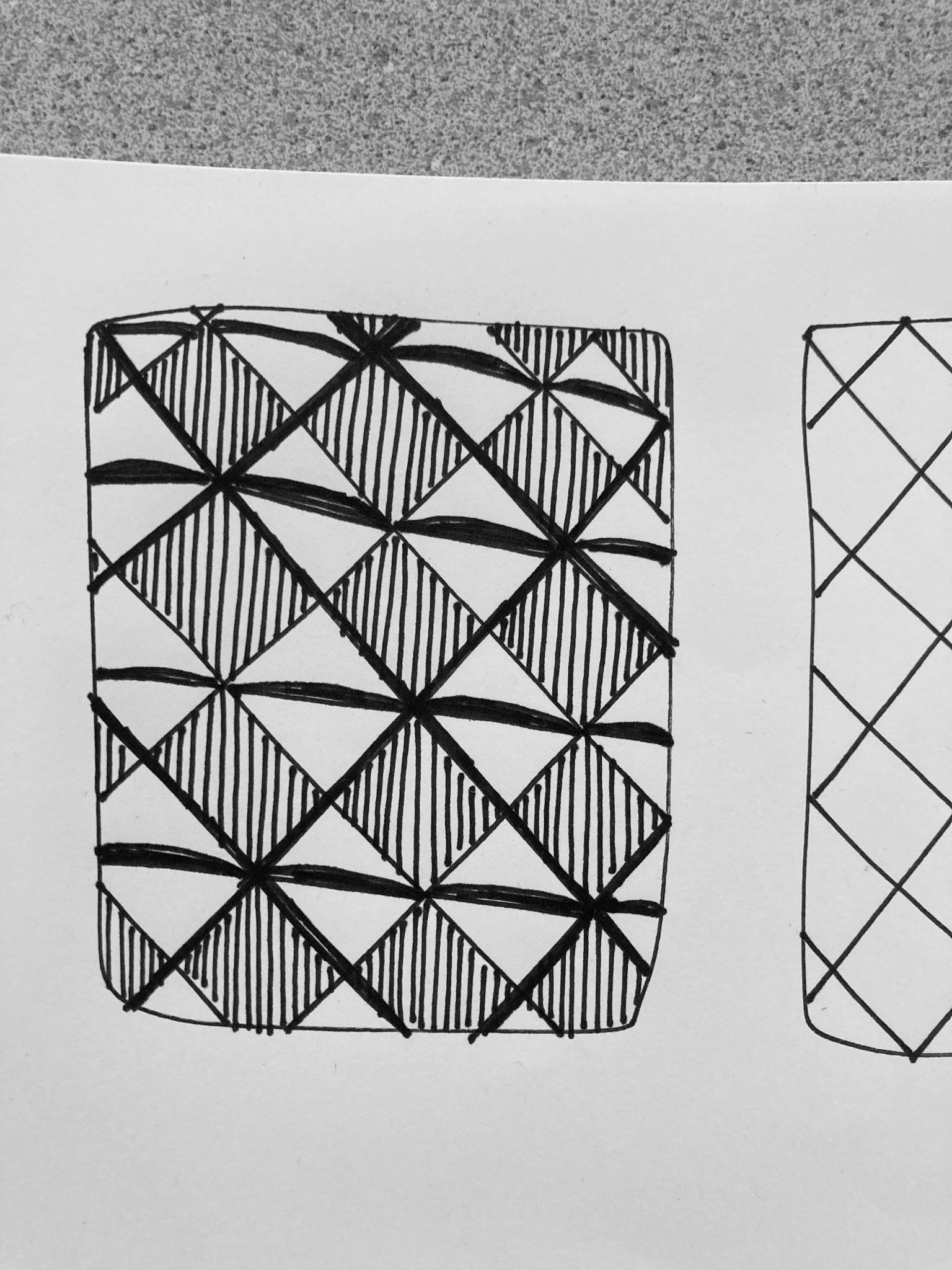 All the same line thickness
Same drawing with added thick lines
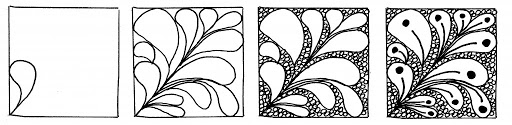 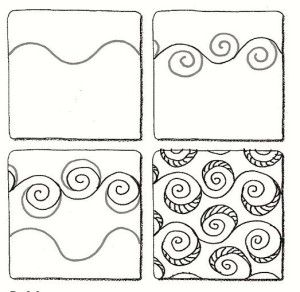 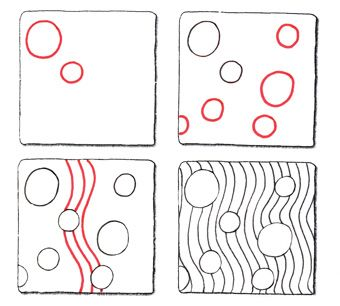 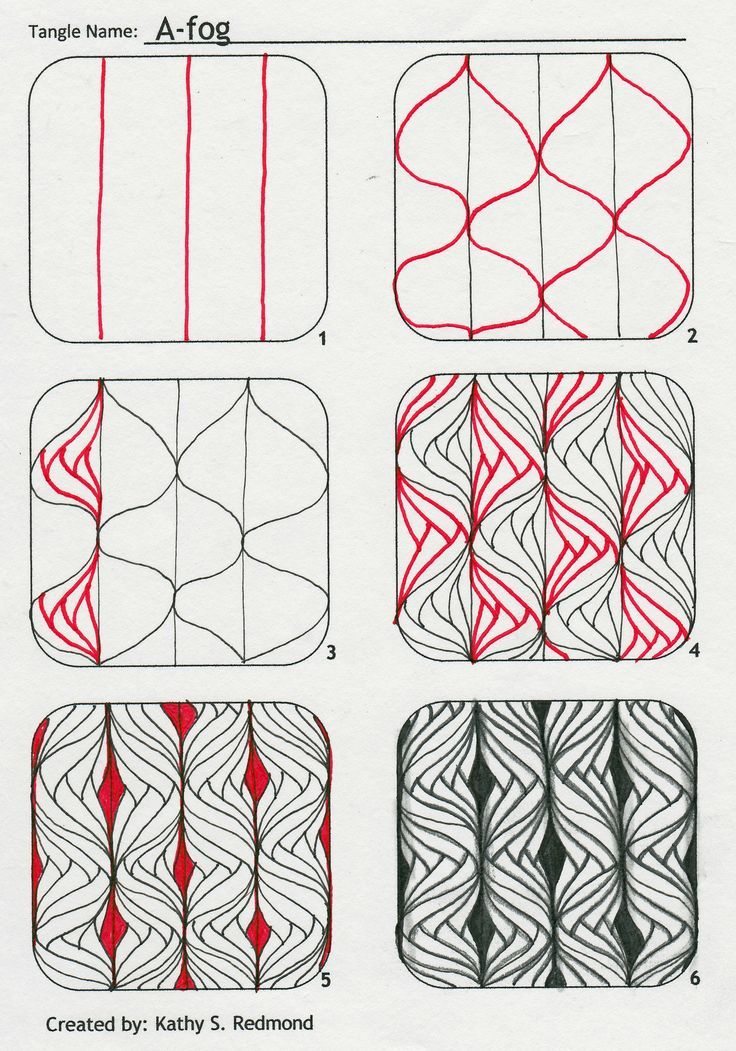 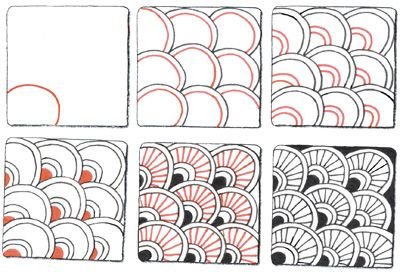 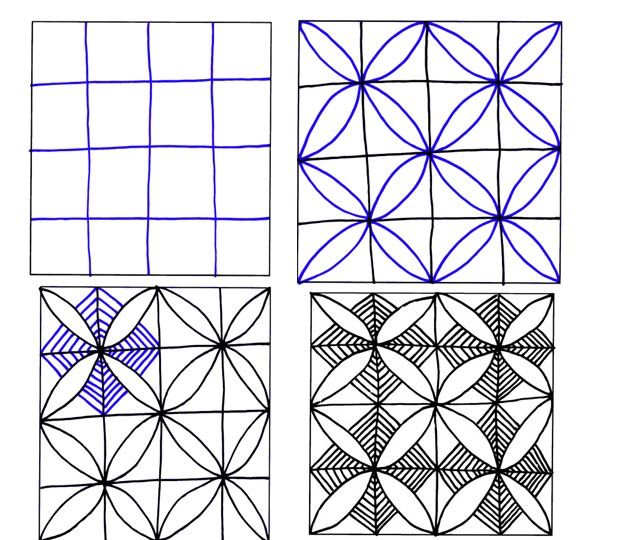 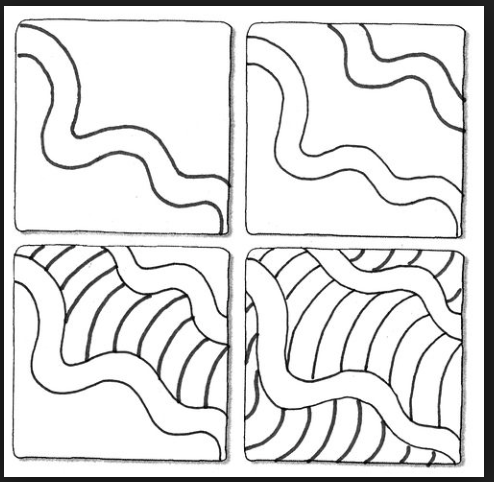 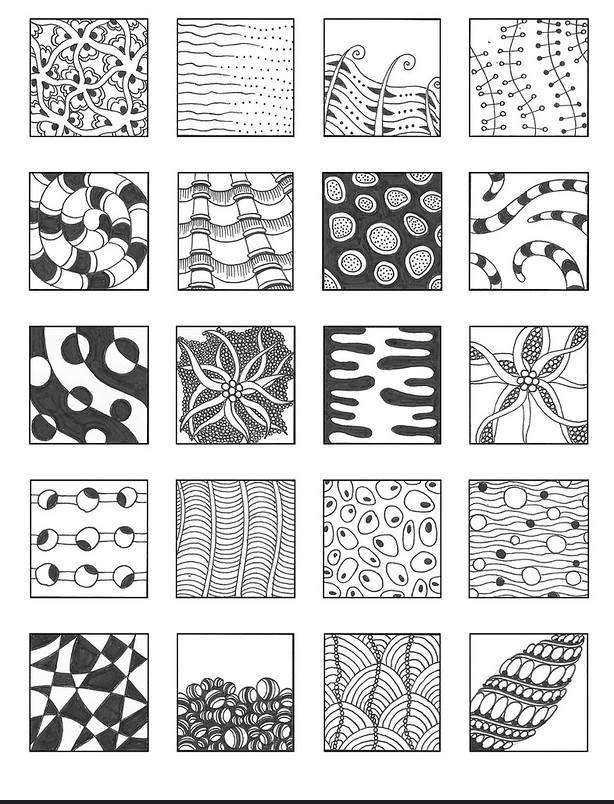 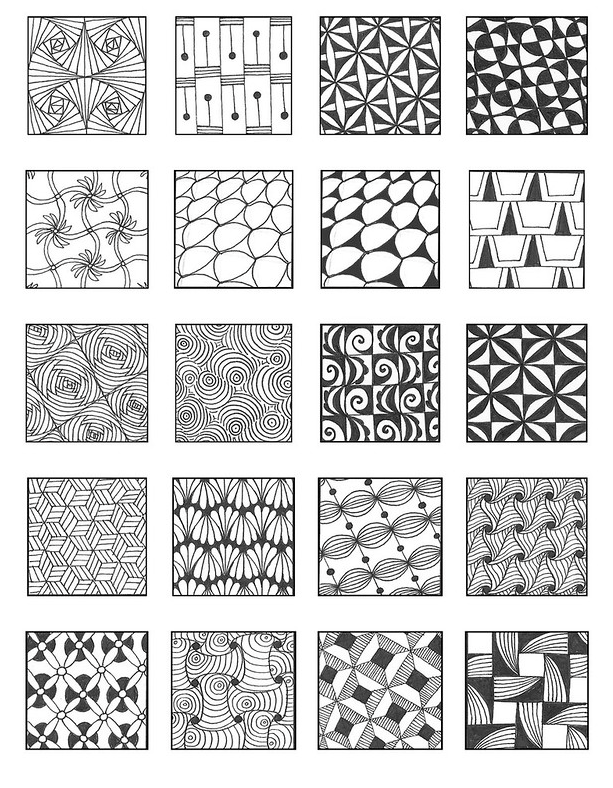 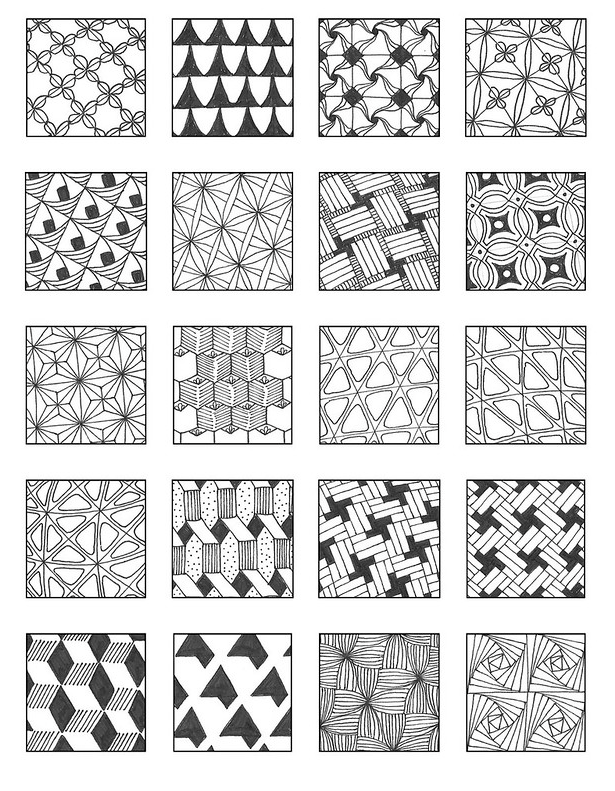 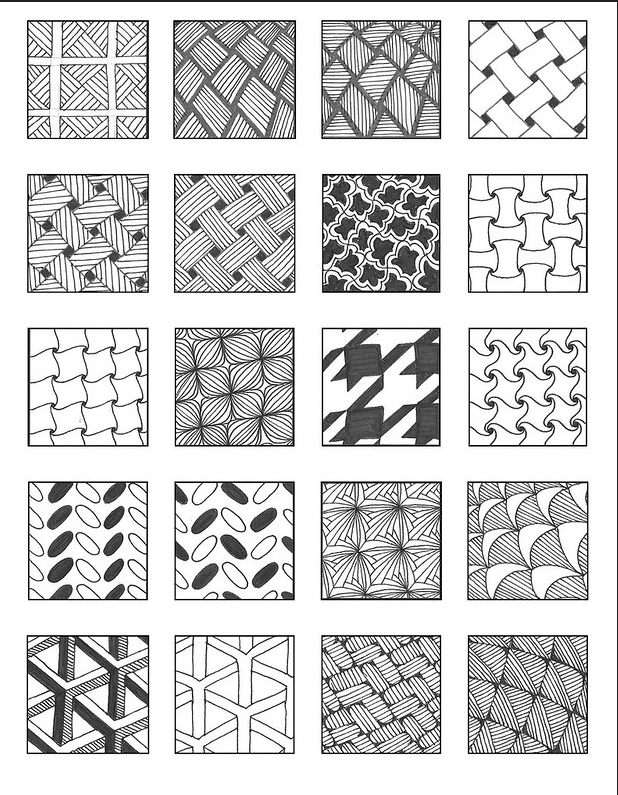 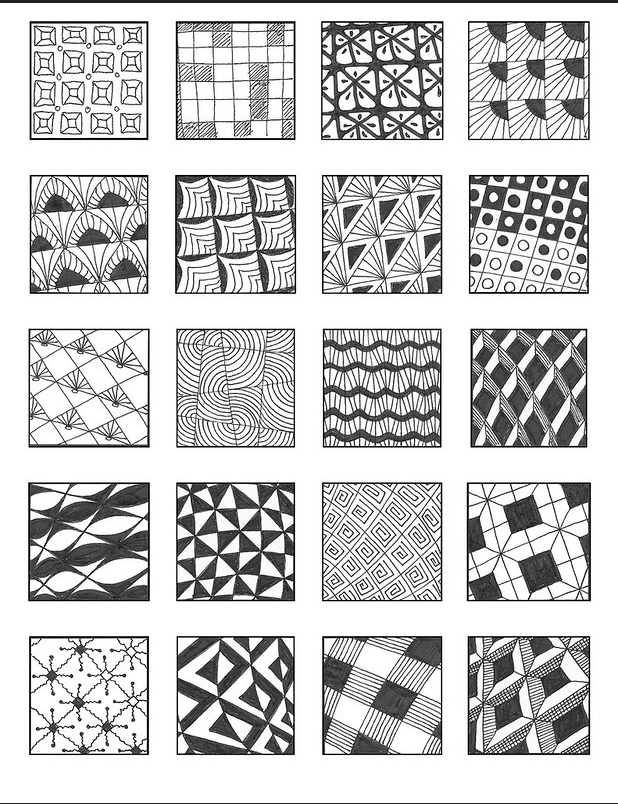 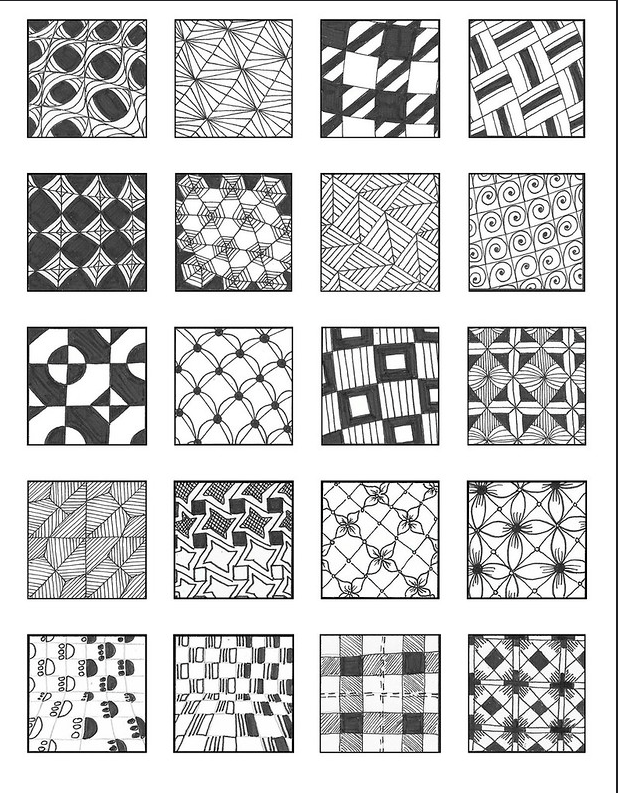 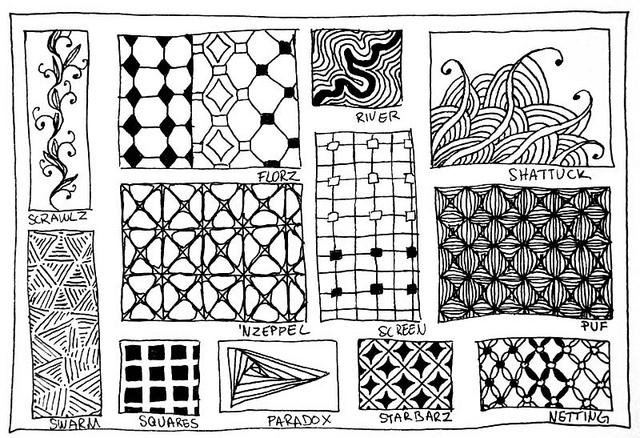 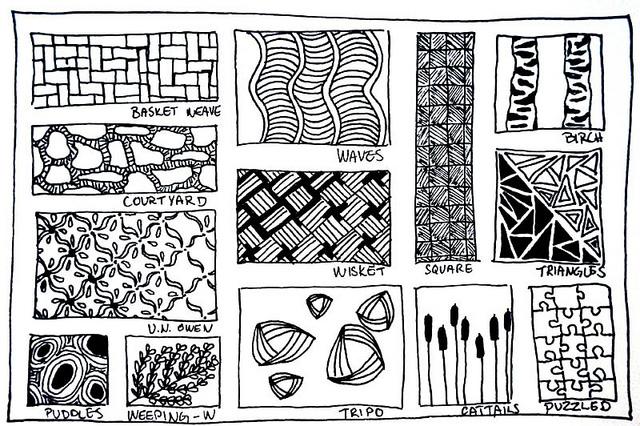 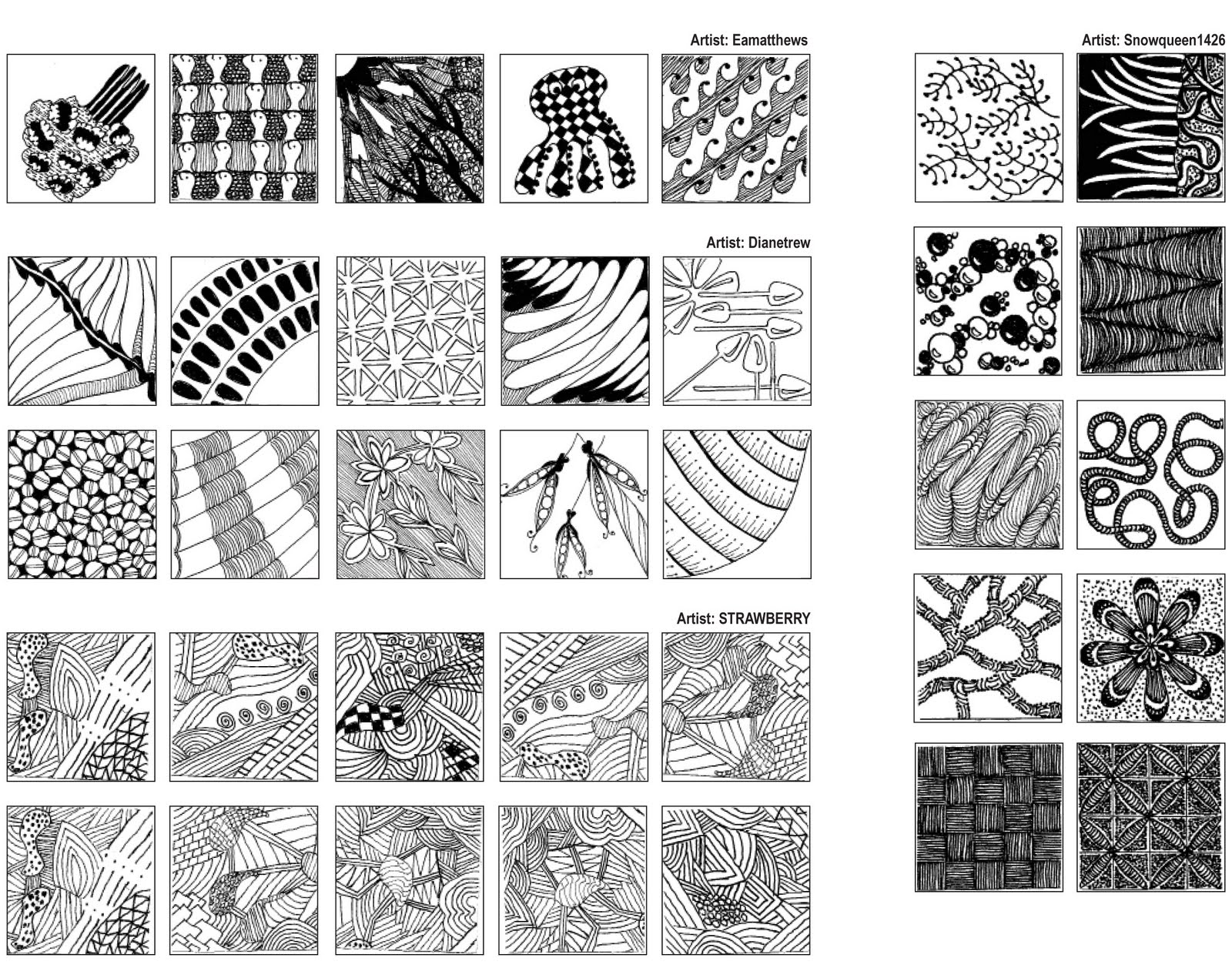 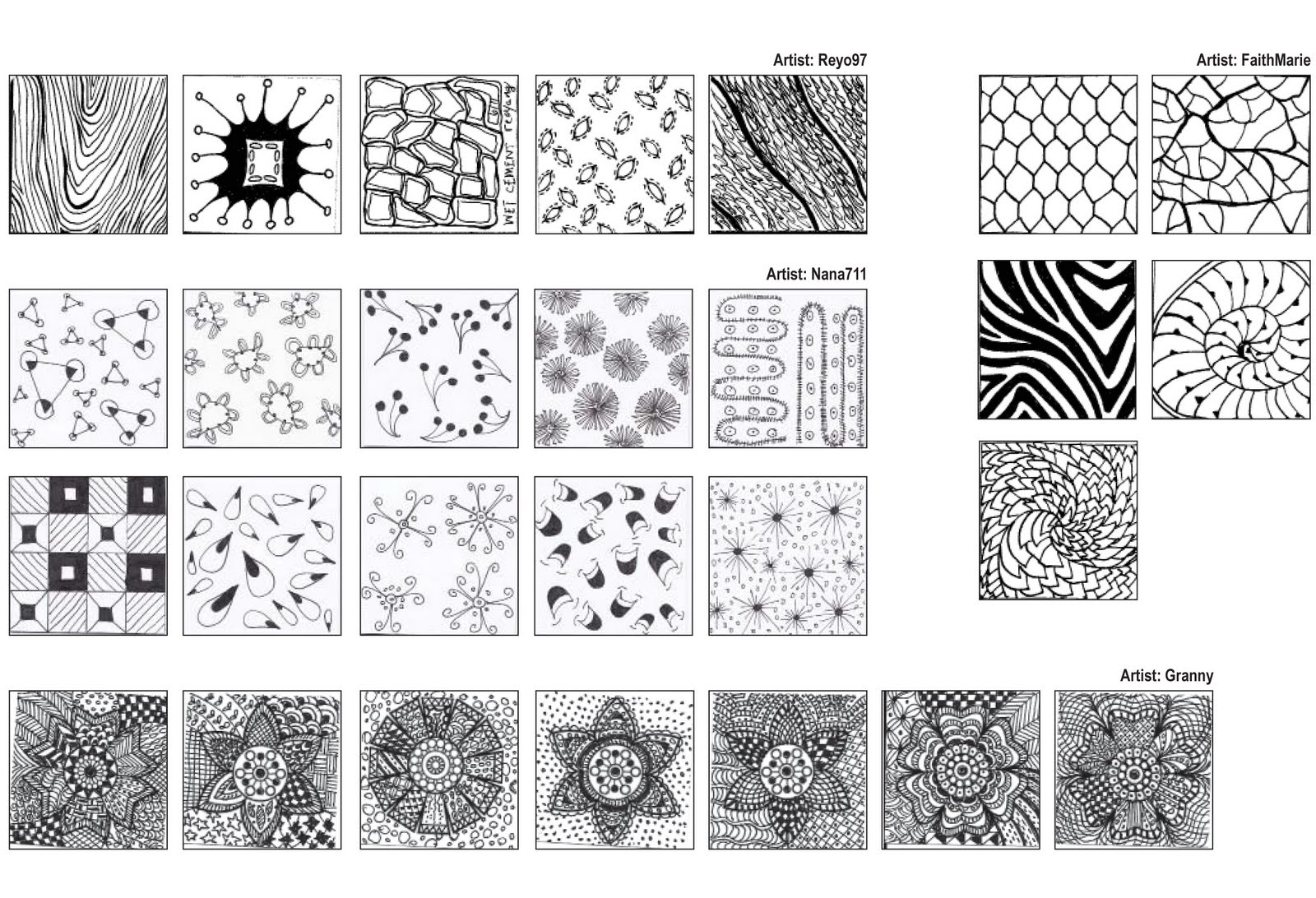